Current Challenges of Budgetary Governance: Syrian Refugees in Turkey
A. BAHADIR YILDIZ
DEPUTY GENERAL DIRECTOR
DG BUDGET
Outline
Refugee Crisis
Managing the Problem
Challenges of Budgetary Issues
Refugee Crisis
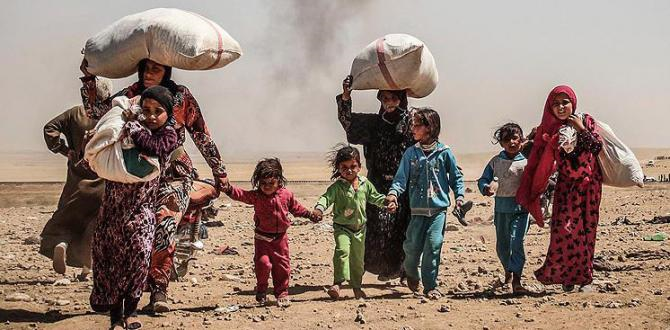 Refugee Crisis
Turkey had now become the world’s biggest refugee hosting country and had spent more than US$6 billion on direct assistance to refugees.
UN High Commissioner for Refugees António Guterres  (March 2015)

As a donor country, Turkey;
1st as a percent of GDP (%0.21)
3rd largest as total amount
Global Humanitarian Assistance Report 2014
Managing the Problem
Disaster and Emergency Management Authority (AFAD) is a coordinating body for humanitarian needs of Syrians in Turkey
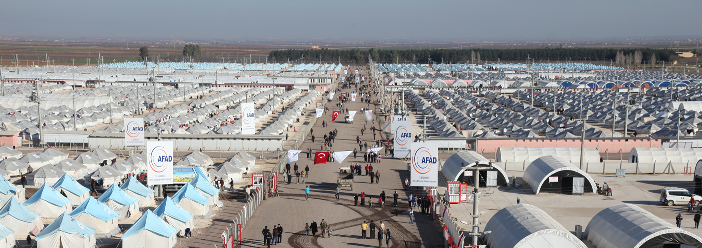 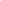 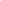 Camps
Most of the Syrian refugees come from the region close to the Syrian-Turkish border.
More than 260 thousand refugees located in 26 camps in 10 cities.
Camp-Based Services
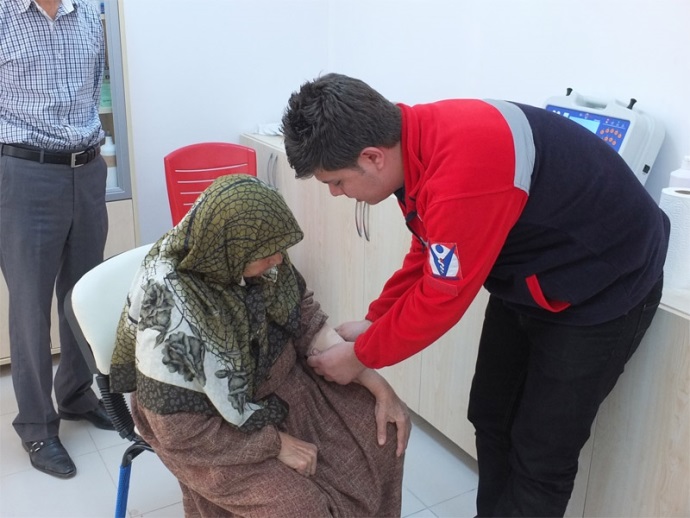 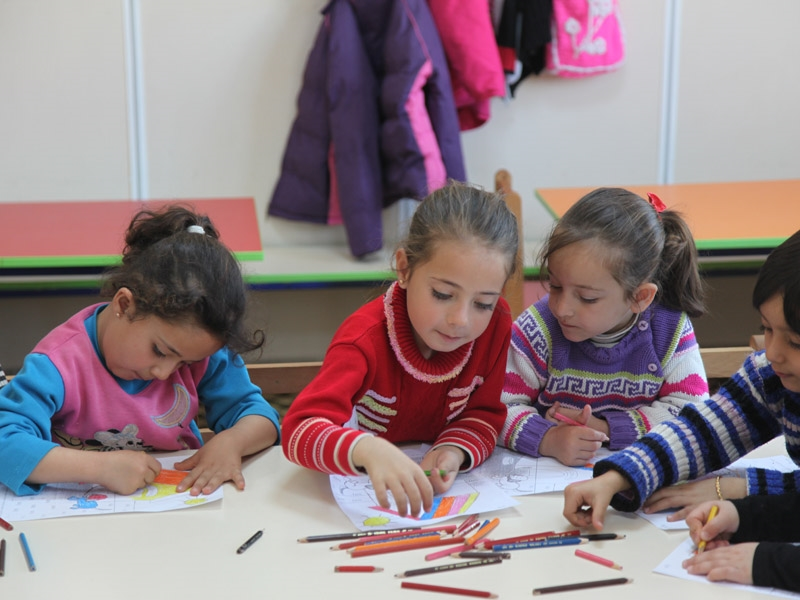 Urban Refugees
More than 2 million refugees are out of the camps,
Living in the cities,
Economic consequences
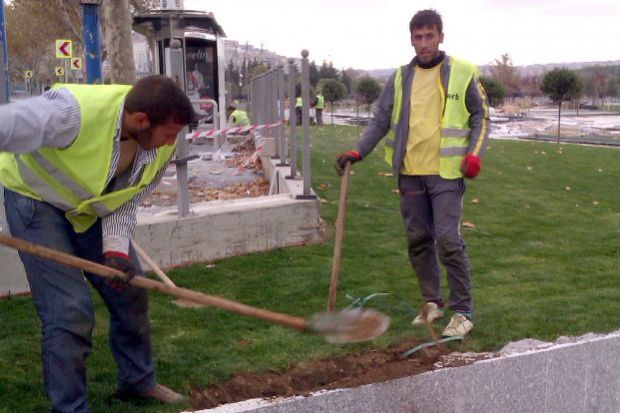 Impact on Economy
Budgetary Challenges
Turkey has spent over US$10 billion 

Foreign contributions  US$0.4 billion

US$2 billion per year

% 0.3 GDP
Budgetary Challenges
The Development of The Budget Expenditures and Budget Revenues
2004’ten bu yana Maastricht Kriterini sağladık
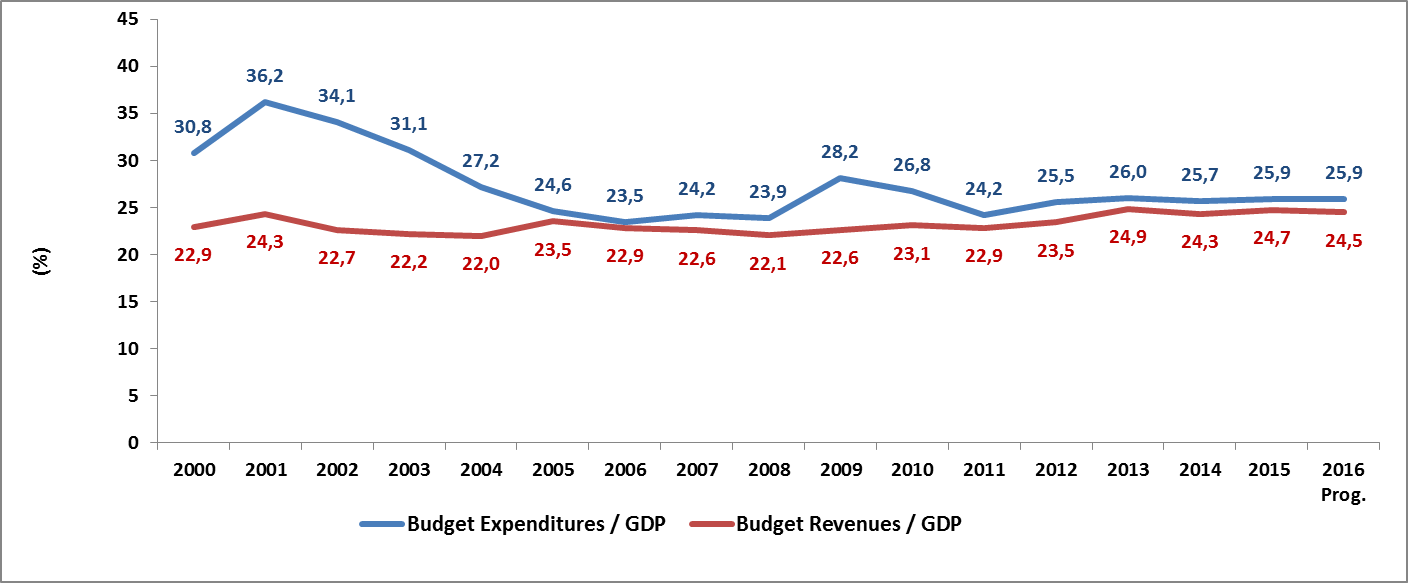 12
The Development of Interest Expenditures
2004’ten bu yana Maastricht Kriterini sağladık
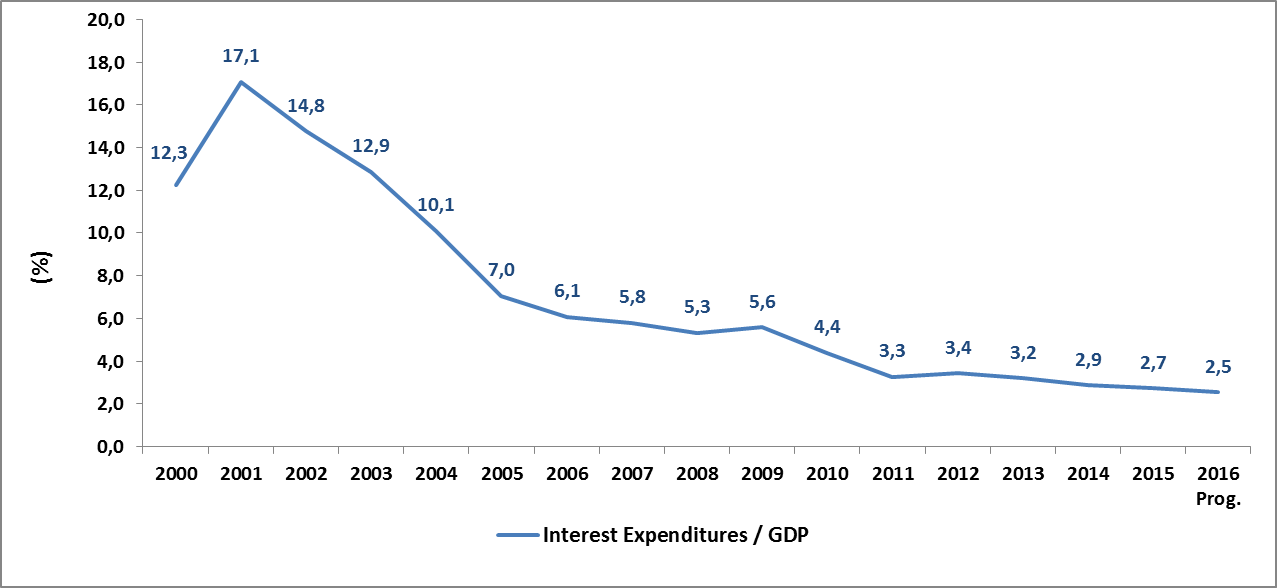 13
The Development of The Budget Deficit
2004’ten bu yana Maastricht Kriterini sağladık
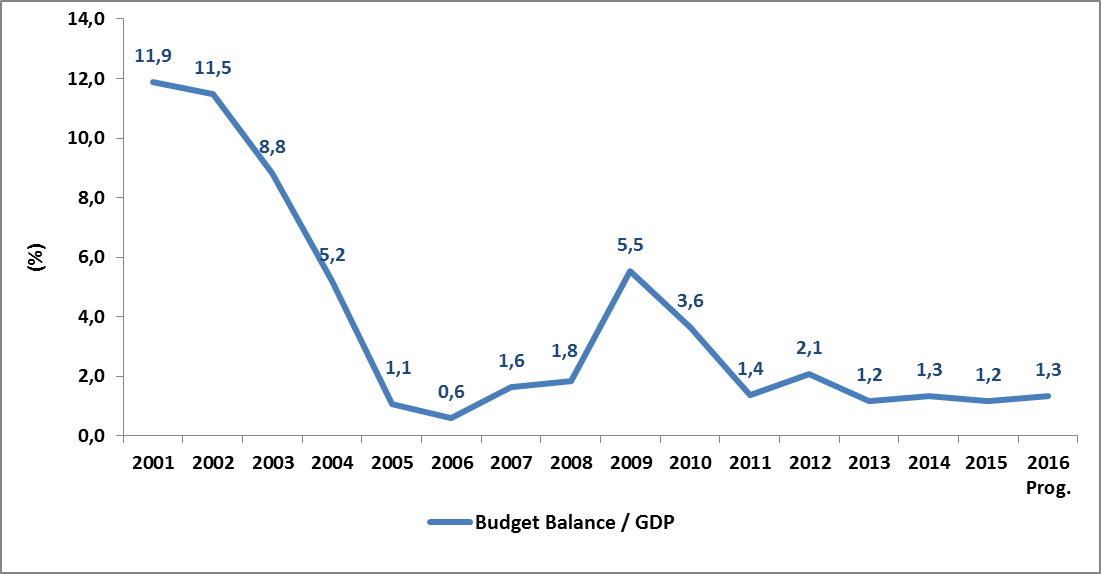 14
EU Defined General Government Debt / GDP (%)
2004’ten bu yana Maastricht Kriterini sağladık
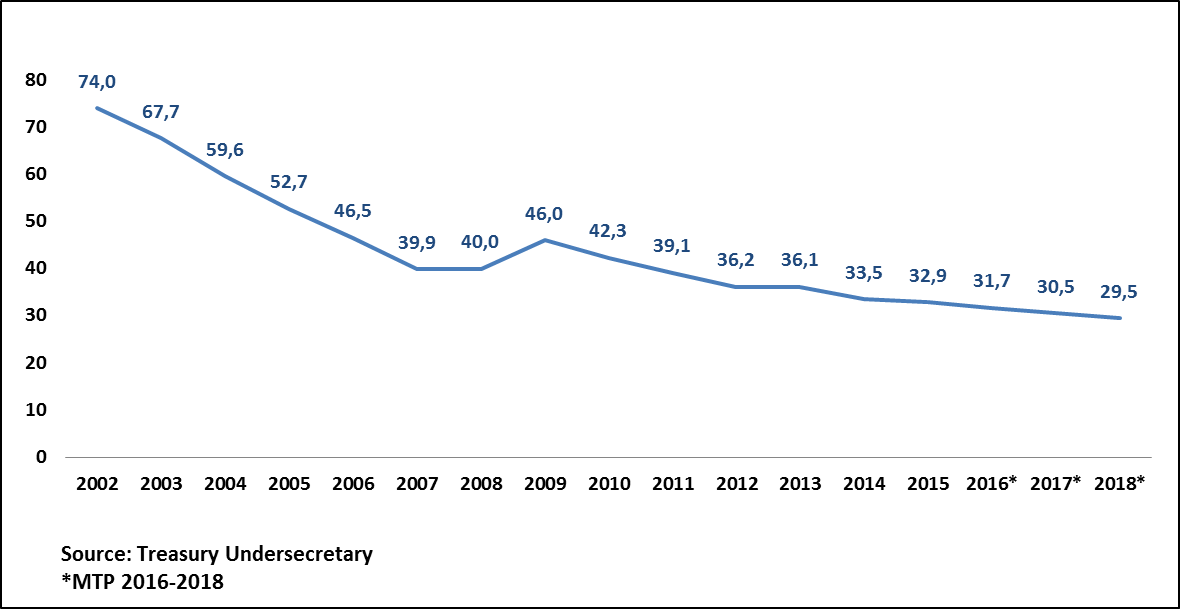 15
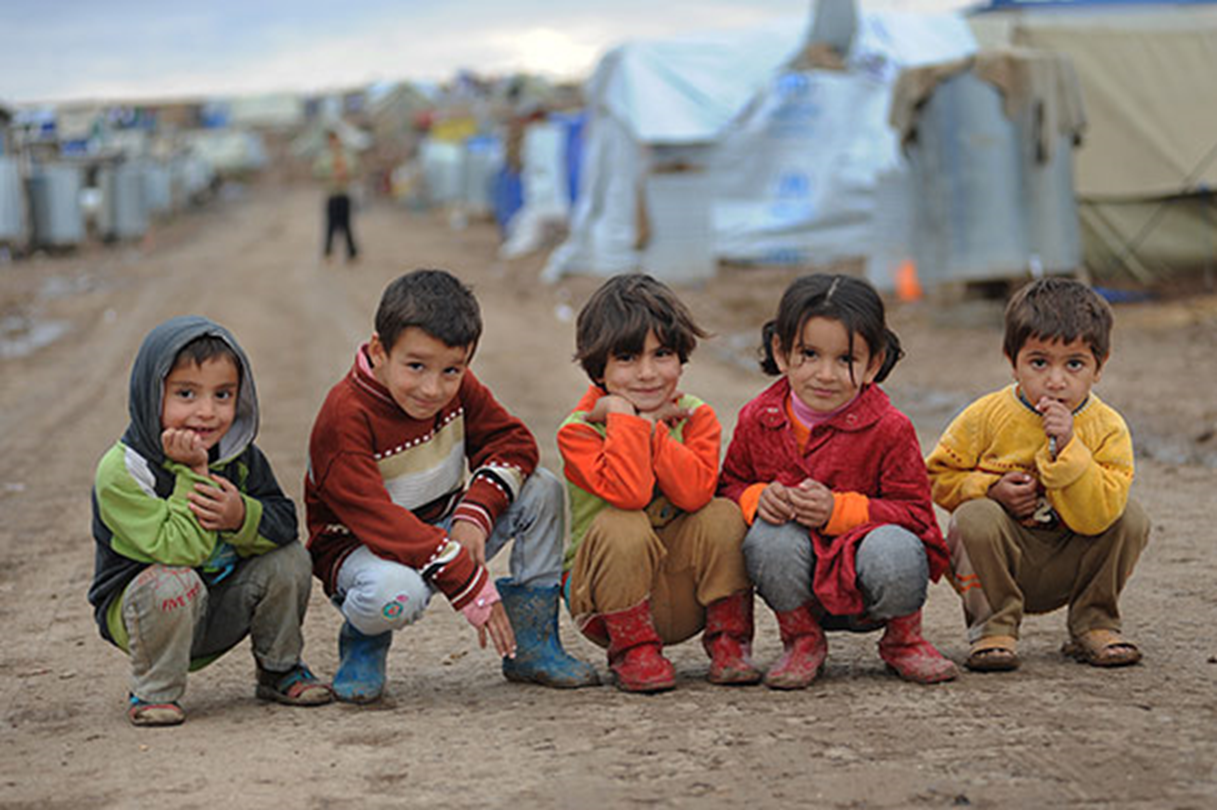 Peace at Home, 
Peace in the World